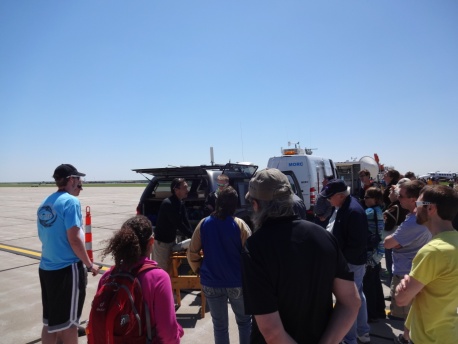 Scott Ellis giving S-Pol tour
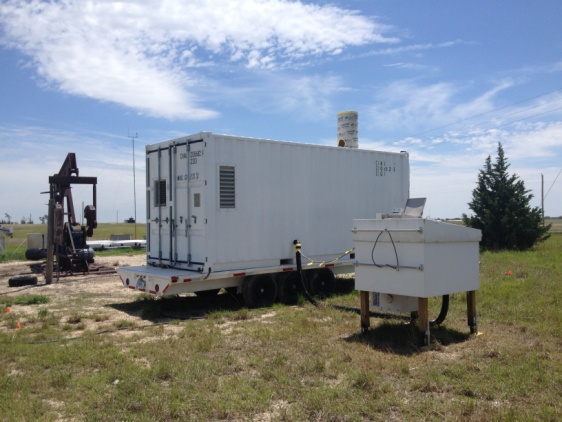 WV DIAL at FP3
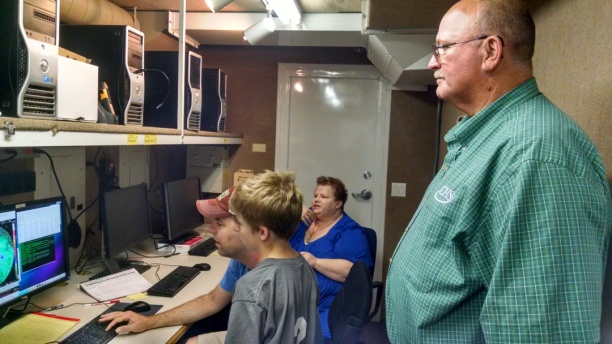 Tim Lim doing MGAUS outreach
EOL Data at PECANTammy M. Weckwerth, Mike Dixon, Bill Brown, Scott Spuler and Bob RillingNCAR/EOL
S-Pol
 4 ISS (FP-3, FP-4, FP-5, MISS)
 Water Vapor DIAL
 Regional 3-D radar mosaic
PECAN Science Meeting, 19 September 2016
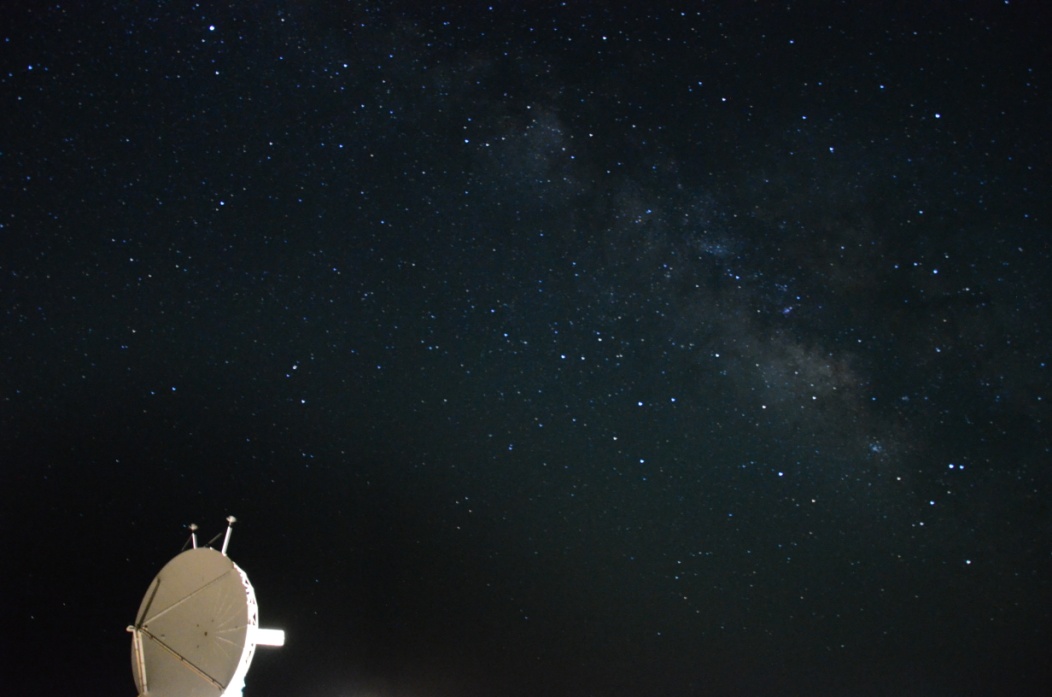 Photo by Scott Ellis (NCAR)
S-Pol Data
S-Pol ops
Up 28 May-4 June
Down 4-7 June
7-9 June intermittent ops 
Down 9-12 June
Up 12 June-16 July 2015
Corrected for low noise power, clutter, reflectivity bias, Zdr bias based on temperature
Multiple fields in data archive, including Z, V, SW, NCP, ZDR, LDR, RhoHV, PhiDP, PID, rain rates, AIQ, NIQ, CPA, CMD
S-Pol User’s Guide: https://www.eol.ucar.edu/content/s-pol-users-guide-pecan
S-Pol quick look images: field catalog or https://www.eol.ucar.edu/rsf/image_archive/pecan/spol/
Show 16 July 00-10 UTC
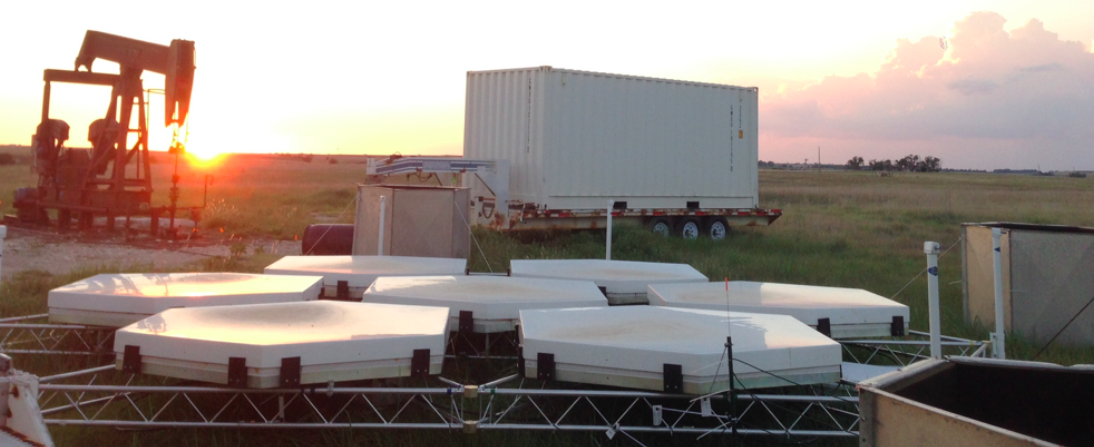 ISS Data
FP-3 (Ellis, KS): 449 MHz wind profiler + sfc met + GPS
FP-4 (Minden, NE): 915 MHz wind profiler + soundings + sfc met with fluxes + ceilometer + GPS 
FP-5 (Brewster, KS): 915 MHz wind profiler + soundings + sfc met with fluxes + GPS
MISS: 915 MHz wind profiler + soundings + sfc met
All data in PECAN data archive except GPS: http://www.suominet.ucar.edu/data.html
EOL/ISS: https://www.eol.ucar.edu/content/pecan-iss
Show summary plots
UFO 1: Bore
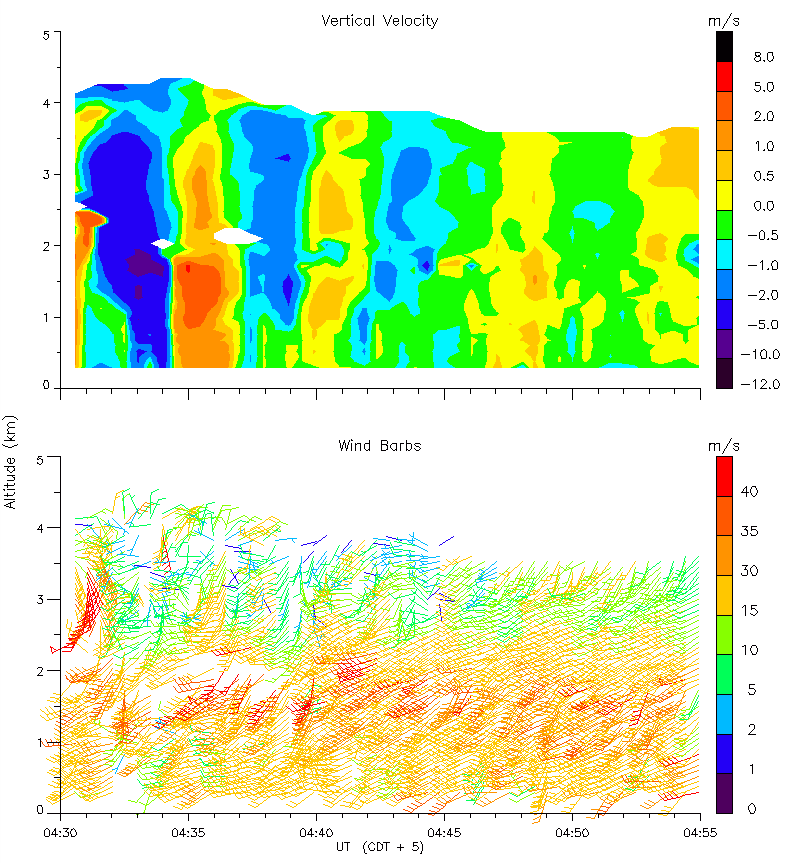 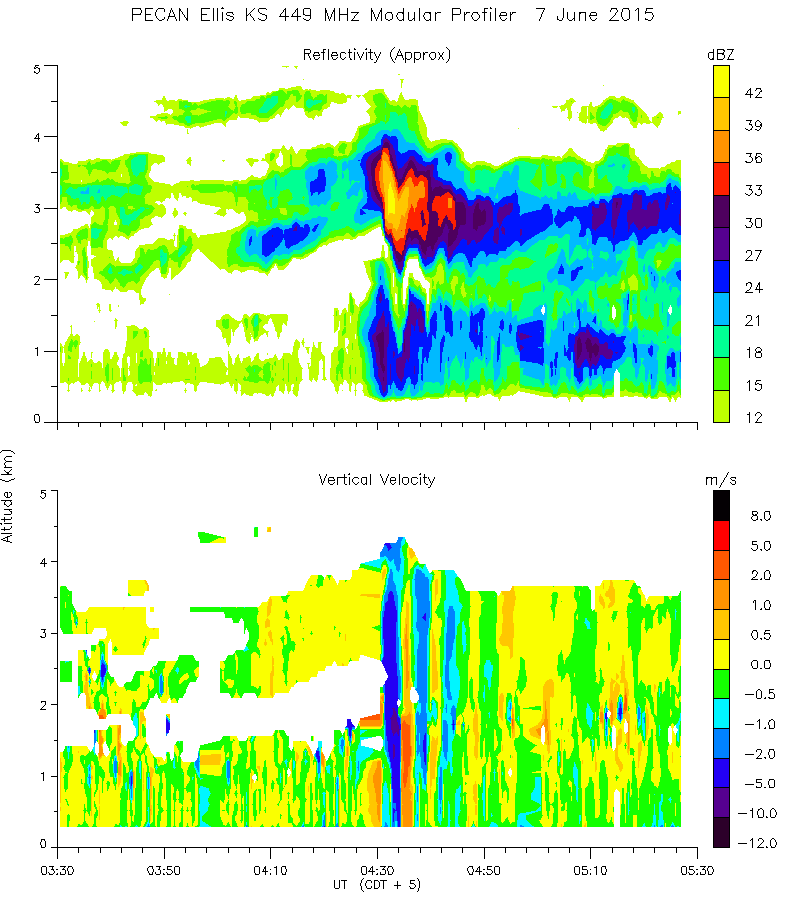 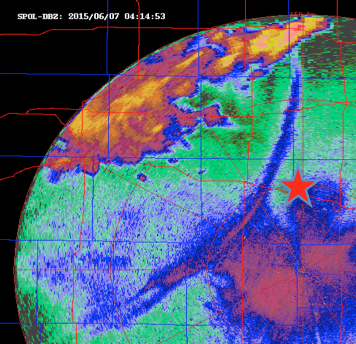 Generated by convection in western KS. Wave vert vel up to 5 m/s with gusts up to 45 m/s and rotating winds aloft.
Courtesy Bill Brown (NCAR)
Water Vapor DIAL
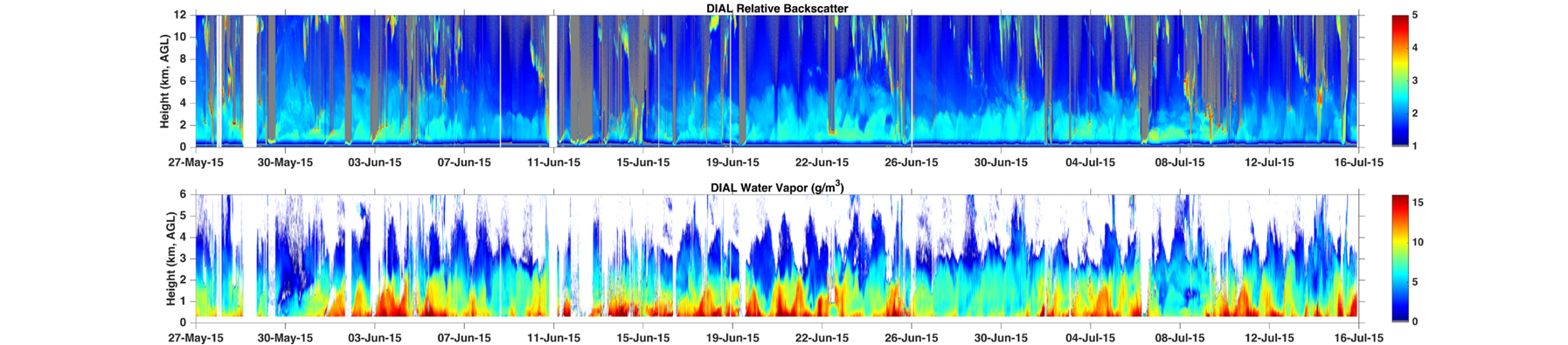 5 min/150 m resolution
Relative backscatter (0-12 km) and absolute humidity (0-6 km)
Unattended and operational 99% during PECAN!
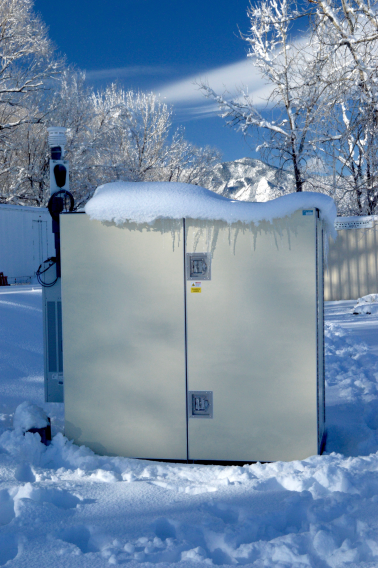 DIAL now
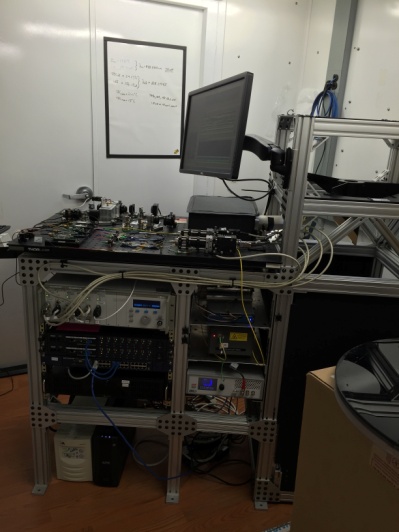 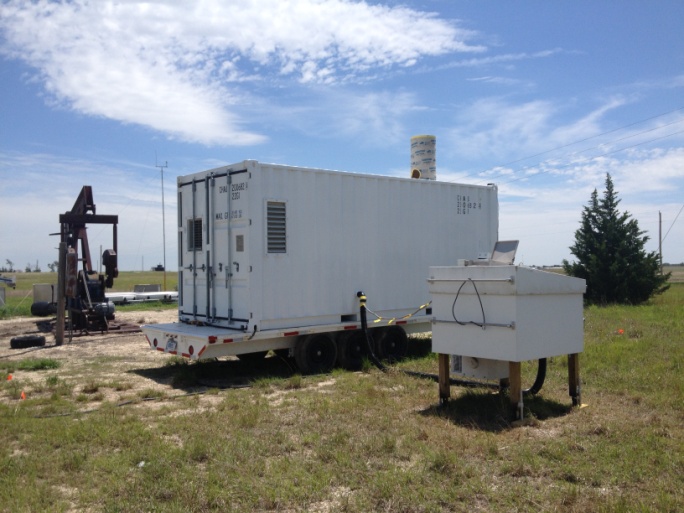 DIAL at PECAN
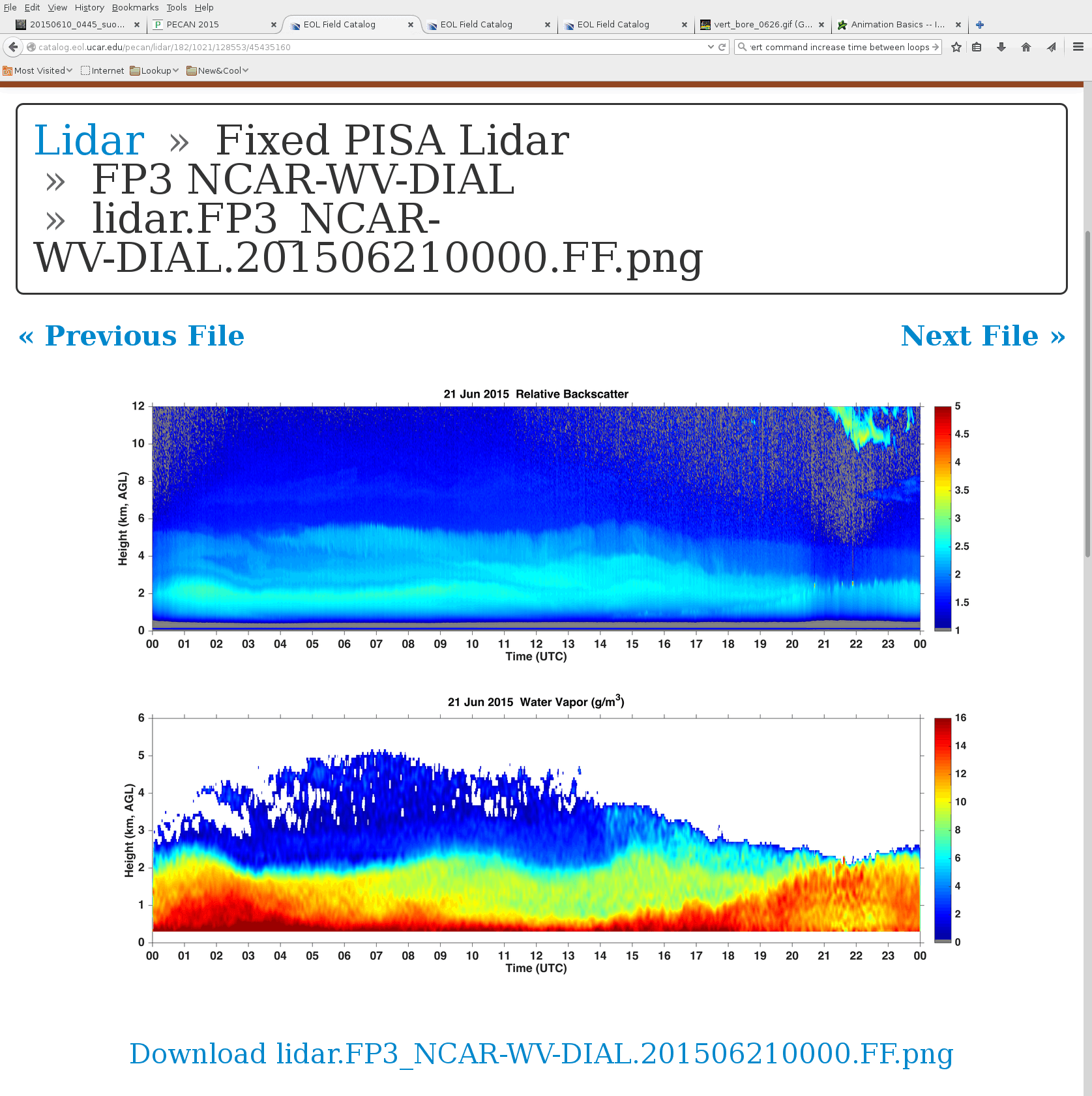 Water Vapor DIAL on 21 June
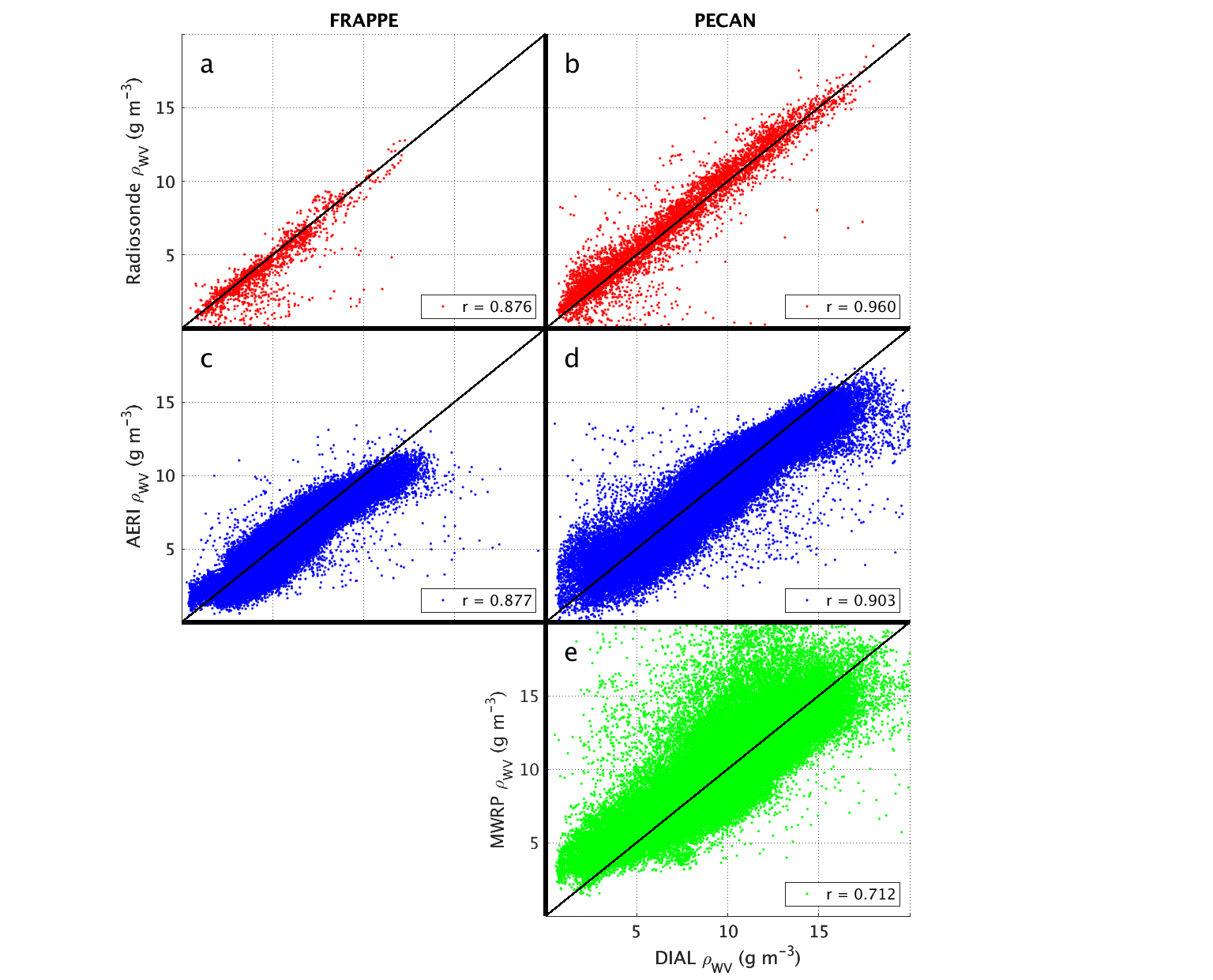 Numerous aerosol layers
Large-scale wave motions
Nocturnal BL
CBL growth
Paper showing validation of water vapor data by comparing with soundings, AERI, MWRP and GPS receivers (Weckwerth, Weber, Turner, Spuler, 2016 JTECH in press)
Radar Mosaics from EOL
19 NEXRADs + S-Pol
3-D gridded mosaic 
Δx= Δy= Δz=250-500 m
Z, V, SW, ZDR, Rho_hv, PID, and QPE fields (rain rates + various accumulations)
EOL Instruments
S-Pol 
https://www.eol.ucar.edu/content/s-pol-users-guide-pecan 

ISS
https://www.eol.ucar.edu/content/pecan-iss

WV-DIAL
https://www.eol.ucar.edu/instruments/wvdial
Bore and CI from S-Pol
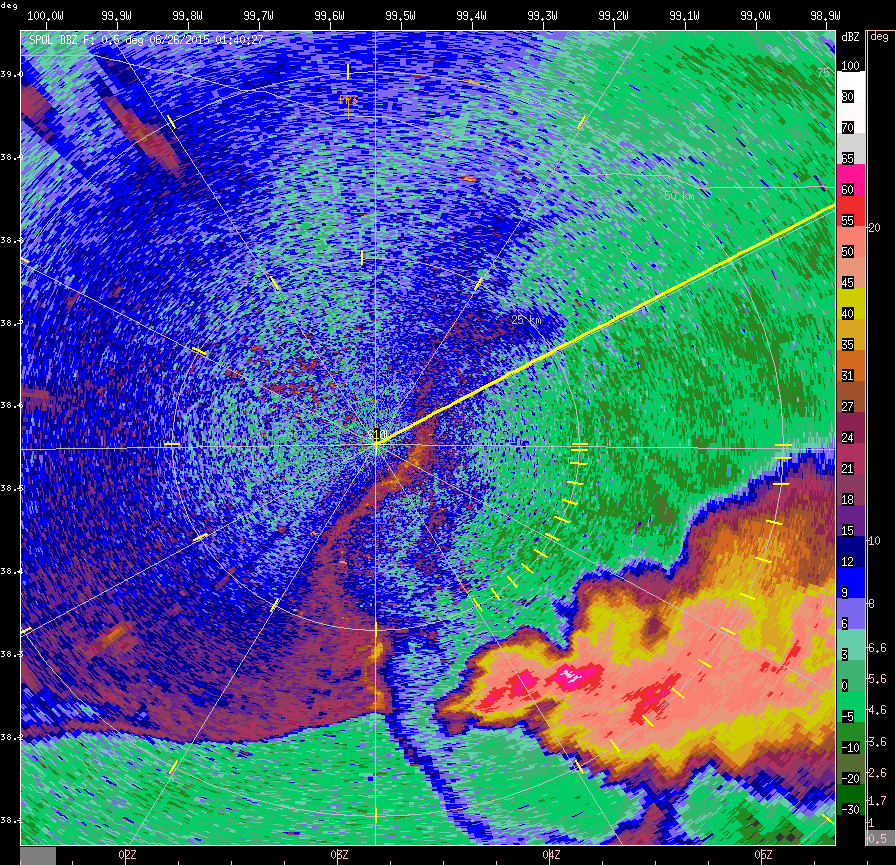 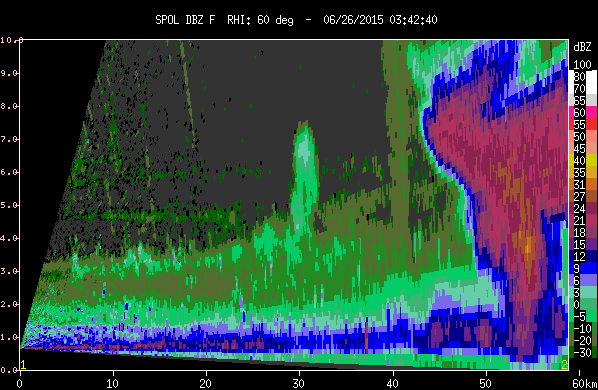 S-Pol reflectivity 0130-0530 UTC, every 10 min
Bore initiates new convection at 0323 UTC
Bore Observed by 449 MHz Profiler
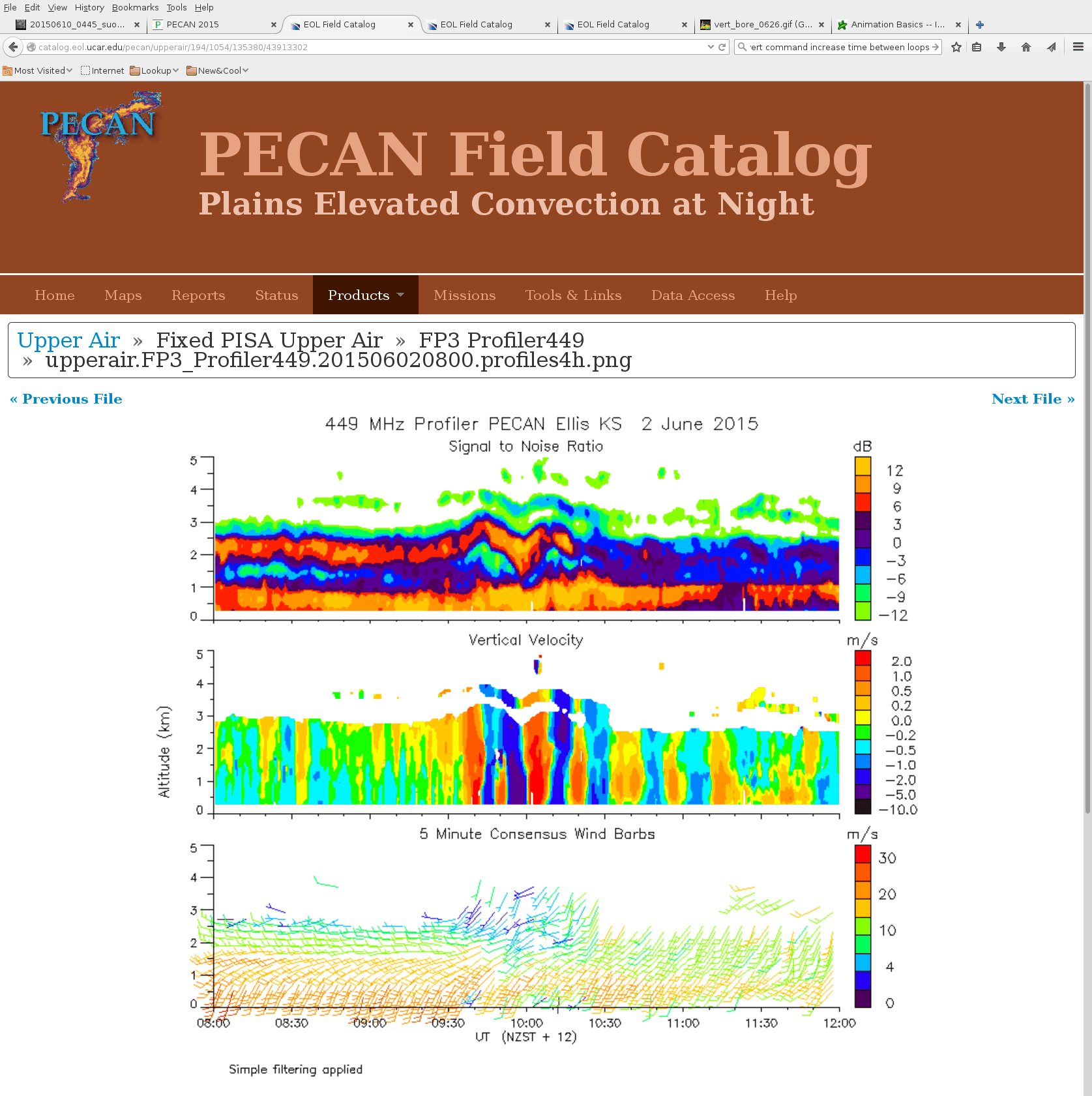 Continuous wind profiles
Data to >3 km; often to 5 km
LLJ and wave structures
Low Level Jet
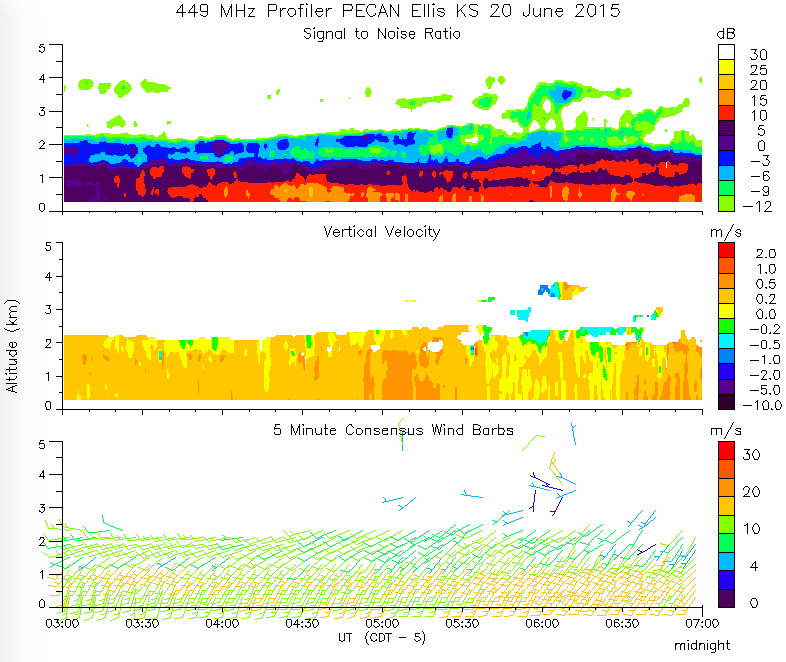 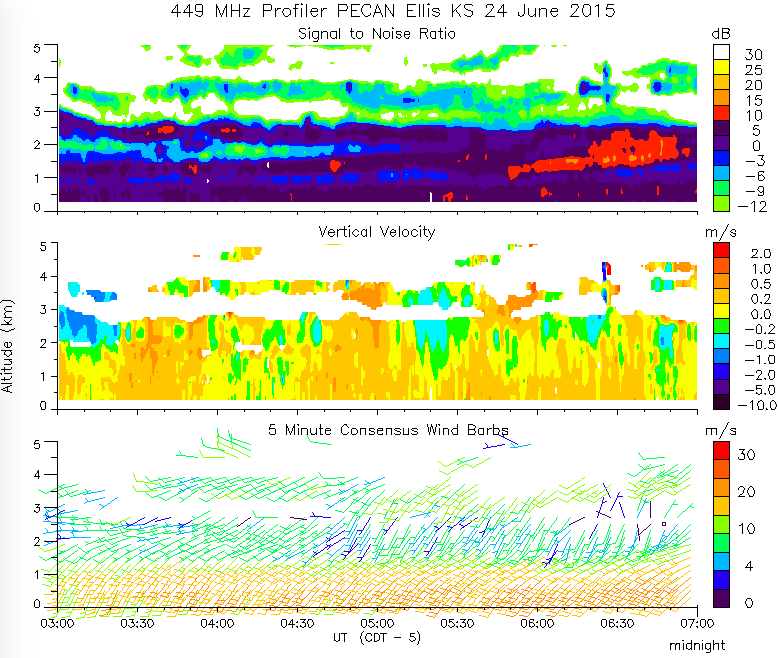 Modular Profiler often saw persistent updrafts during LLJ.
May be upslope flow, although not clearly correlated with speed, perhaps orographic wave
IOP31 MCS
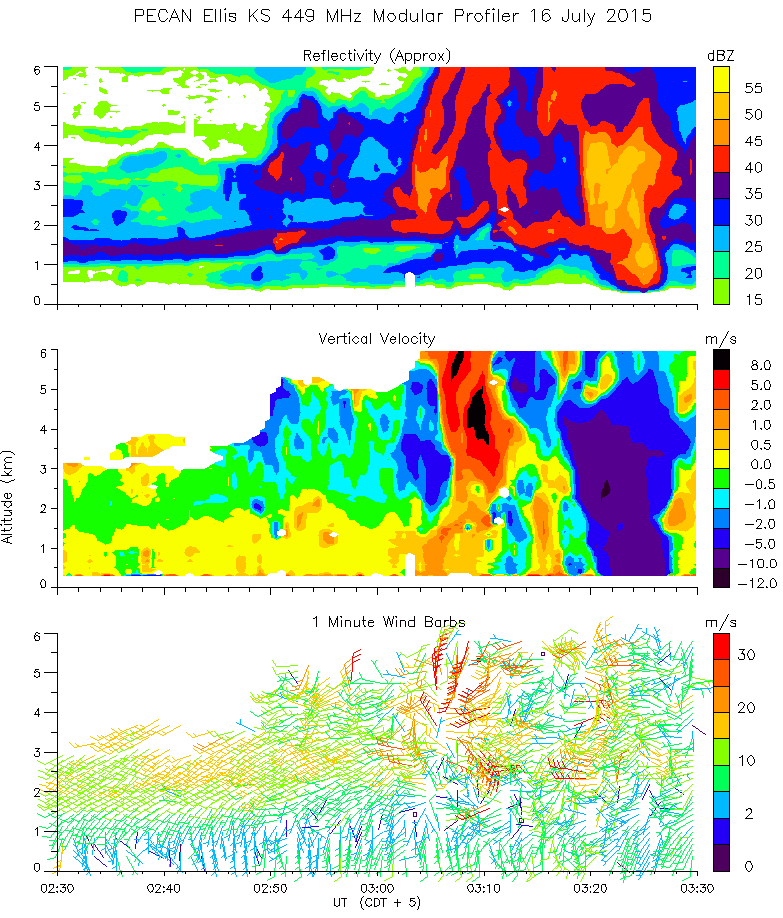 Cell passed over with strong updraft ~10m/s and 40 m/s gusts.
Strong Updraft
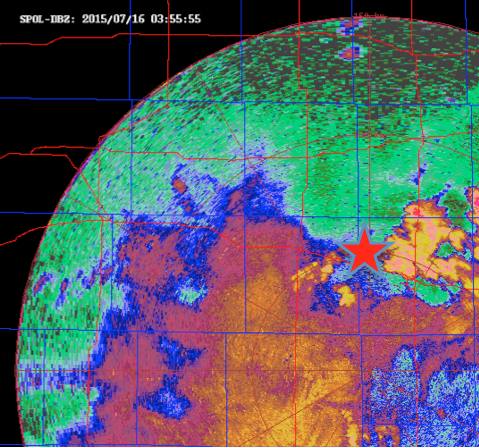 Gusts
Courtesy Bill Brown (NCAR)
Issues : technical
Ellis KS (FP3):
	Modular Profiler - RASS lock-ups
	Surface winds - occasionally striated
Minden NE (FP4):
	Air Conditioner
Brewster (FP5):
	Unsteady power - brown-out and failure
	Data manager computer - power issue
	915 MHz Profiler - dropout 
	Sodar - failed
	Solar Radiation - dropout reset
	Surface wind directions
MISS & MGAUS (MP4):
	Trailer lights failure
Generator failure
	Equipment overheating
Bore Generation Captured by S-Pol
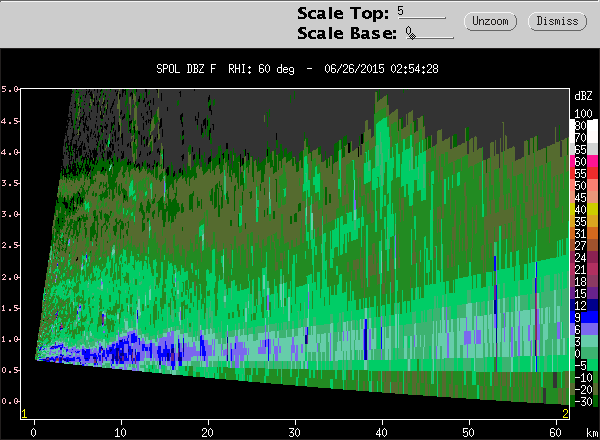 S-Pol radial velocity 0130-0530 UTC on 26 June 2015, every 10 min
What causes bore initiation?
Apparently changes orientation